Woodland School District2023-24 BUDGET Summary
Presented by:
Stacy Brown
Executive Director of Business Services
August 10, 2023
23-24 BudgetEnrollment History – Budget to Actual
Actual enrollment for 22-23 was 19.17 students more than  budget.  The estimated enrollment for 23-24 is 13 students less than the 22-23 budget and only 32 students less than the 22-23 actual average FTE.  This is a conservative estimate in comparison with prior years.
23-24 BudgetHistorical Fund Balance/FB as a % of Expenditures Summary
23-24 BudgetGeneral Fund – Revenues by Source3 BudgetGeneral Fund – Revenues By Source
For the 23-24 revenue sources, the Local Sources have decreased with the loss of levy and levy equalization funds.  State funds are increased due to Special Education and Transportation  allocations.  

Federal funds are consistent with the continuation of the ESSER Funds.
23-24 BudgetGeneral Fund – Revenues by Source3 23 BudgetGeneral Fund– History of Revenues By Source
This graph shows the changes we have seen in major revenues sources over the last several years.  This shows the severe drop in local revenues between 22-23 and 23-24 and the increase in Federal ESSER revenues in 20-21 through 22-23.  For 23-24, although projected enrollment is down, State funding is up slightly due to Apportionment cost of living increases and approx. $1.6M more in Transportation revenue than in the 22-23 budget. Special Education also had a large increase.
23-24 BudgetGeneral Fund – Apportionment History
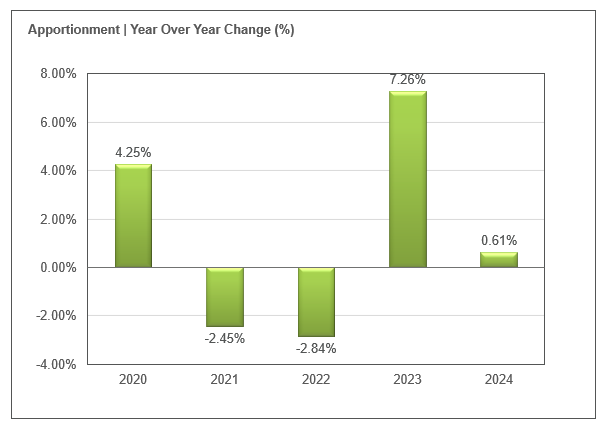 This graph shows the history of apportionment. The very slight increase in 23-24 shows the conservative enrollment estimate.  The enrollment is less than the prior year, but there are funded  increases of 3.7% to the funded salaries and a 7.2% increase to the funded health benefits.
23-24 Budget21-22 Actual, 22-23 Budget and 23-24 Budget Comparison – Revenues
Slide shows year to year budget comparison of revenues.  Large decrease in local taxes due to lost levy revenue.  Local Non-Tax increase of WCC fees, Food Service fees and investment earnings (increase of $80,000).  State Special Purpose increases in Special Education and Transportation (ncrease of $1.4M from 22-23).  Federal Special Purpose includes decrease in ESSER funds and $75,000 decrease in Title One.  Decrease from Other Districts for KWRL unfunded.  Also, the majority of students in the Partners in Transition program have been from LaCenter.  For 23-24, more students are estimated to be from Woodland, so less will be billed to LaCenter to support the program.  Decreased revenues from Other Entities includes funds from the ESD for the BEST new teacher mentoring program.  Funding is based on the number of staff that are new to the teaching program. We will have much fewer new teachers this year then in the past few years, resulting in less funds.
23-24 Budget – Detailed Revenue Comparison
23-24 Budget                           Expenditure Comparison – By Object22-23 Budget Comparison – By Object
Slide shows changes from budget year to budget year.  Decreases in salaries and benefits due to cuts to classified and certificated staff.  The Benefit decrease is larger due to the certificated retirement percentage dropping from 14.8% to 9.8% (34% decrease).  Decrease in supplies due to cuts to building budgets, technology and curriculum purchases.  Purchased Services decreased  as we are sending less special educations students out of district (decrease of $300,000) compared to last year and decreases for software (Forecast5).   Travel decreases due to levy reduction cuts.  Capital Outlay is budgeted for the remaining HVAC projects that are not yet complete.  These are offset by Federal (ESSER) revenue.  These revenues and expenditures will be transferred to the CPF, but serve to add capacity in the GF.
23-24 BudgetGeneral Fund Expenditures - % of Total by Object
Salaries and benefits account for 83% of total expenditures.   This is down from 84% last year, due to decreased staffing.
23-24 Budget                           Expenditure Comparison – By Category-23 and 22-23 Budget Comparison – By Program
Almost all programs are decreased due to salary and benefit cuts.  Regular Instruction decrease is higher because some staff that were previously in Basic Ed were moved to Federal (ESSER) funds.  In past years some of these funds were used for professional development, technology and curriculum materials. Compensatory Education decreases due to decreases in Title One and the loss of TEAM High Poverty LAP funding and classified funding decreases in the ML program).  Special Education expenditures did not take the hit that the other programs took with the levy reductions as we are required to provide the level of services identified in student IEP’s.
23-24 Budget – Expenditures by Activity
23-24 BudgetUses of Levy/Enrichment Funds
** - If district is overfunded for MSOC’s, must state how this will improve student achievement.  The district has made the decision to provide classroom staff instead of MSOC’s.  We feel this will have a more profound impact on student achievement.
23-24 BudgetTransportation & Food Service
Transportation Revenues/Expend
Food Service Revenues/Expend
Revenues only include the state-funded revenues.  We also receive payments from the other districts.  Woodland’s portion of KWRL for 23-24 is $399,500 plus $119,070 for bus purchases ($100,000 less than 22-23 budget).
23-24 Food Service cost is approximately $95,000 in comparison with the previous year budgeted cost of $36,000.  In 22-23 we received $85,000 Supply Chain revenues (Covid funds) and only estimated to get $36,000 in 23-24.
23-24 BudgetBefore and After School Care
For many years, the WCC programs have provided opportunities for parents and students in a small community without many daycare options for families.
The programs served about 120 families throughout the year at Columbia and North Fork.  They also provide summer care at Columbia.
The WCC program is licensed by the state and able to provide options for low-income families.
Daycare programs are budgeted to run at a loss of $55,000 for 23-24 (in comparison with $79,000 in 22-23).  Part of the levy reduction plan was that WCC would be self-supporting. Missy and I will be working together to develop a plan for increasing revenues (higher registration and hourly rates) and decreased staffing costs to drop this number.
23-24 BudgetStaff Changes
23-24 BudgetCertificated Staff Detail
23-24 BudgetClassified Staff Detail (See Next Slide for Explanation of Changes)
23-24 BudgetClassified Staff Positions Reduced from 22-23
OTHER FUNDS
Capital Projects  
Debt Service
ASB	 
Transportation vehicle
CAPITAL PROJECTS FUND
Beginning Fund Balance				$  765,000

Revenues/Other Financing Source           	$  945,000
	
Expenditures/Financial Uses			$1,120,000

Ending Fund Balance					$  590,000
DEBT SERVICE FUND
Beginning Fund Balance				$  1,710,000

Revenues/Other Financial Source		$  3,608,788
	
Expenditures/Other Financial Uses		$  3,820,000

Ending Fund Balance					$  1,498,798
Debt Outstanding 9/1/22 = $41,695,000
ASB FUND
ASB funds are for the extracurricular benefit of the students.  Their involvement in the decision-making process is an integral part of associated student body government.
Beginning Fund Balance				$  310,000

	Revenues							$  376,500

	Expenditures						$  383,500

	Ending Fund Balance				$  303,000
TRANSPORTATION VEHICLE FUND
This fund is used to replace buses for the KWRL Cooperative districts.  Revenue comes from the State (in the form of depreciation payments), interest earned on the investments and the annual payments made by the four member districts (Kalama, Woodland, Ridgefield and La Center) to cover options and buses necessary for growth..
Beginning Fund Balance			$  3,972,000

	Revenues						$  1,690,000

	Expenditures					$  2,000,000

	Ending Fund Balance				$  3,662,000